Angles: Vertically opposite angles
Intelligent Practice
Silent 
Teacher
Narration
Your Turn
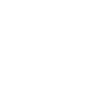 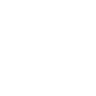 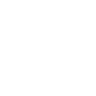 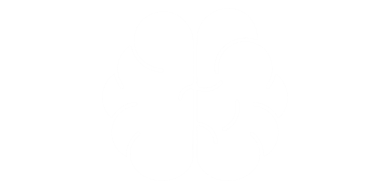 Example
For more videos visit mrbartonmaths.com/videos
Worked Example
Your turn
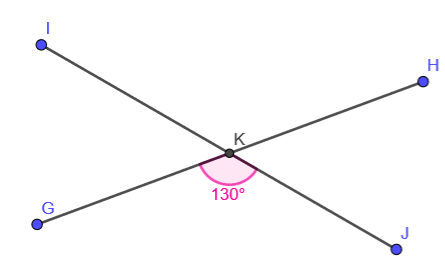 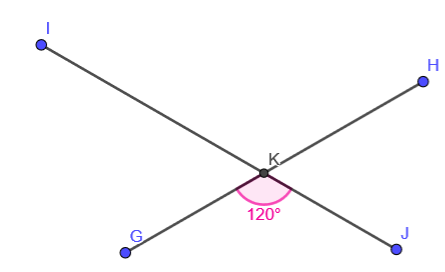 Angle GKJ = 130o

Angle IKH= 

Angle HKJ = 

Angle IKG =
Angle GKJ = 120o

Angle IKH= 

Angle HKJ = 

Angle IKG =
@mathsmrgordon
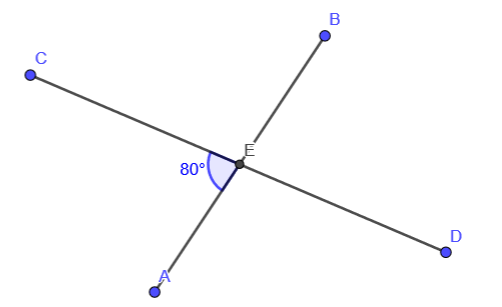 Angle BED =
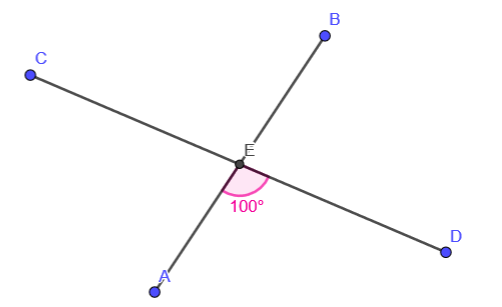 Angle BED =
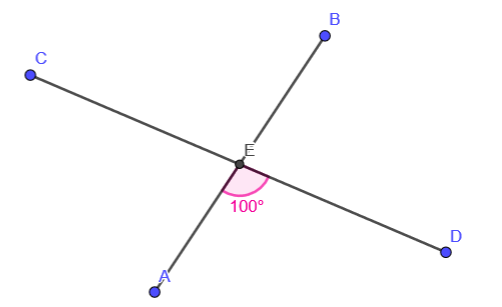 Angle CEB =
@mathsmrgordon
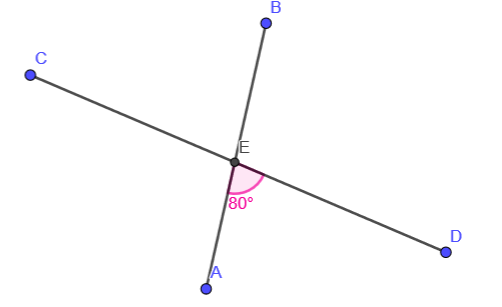 Angle CEB =
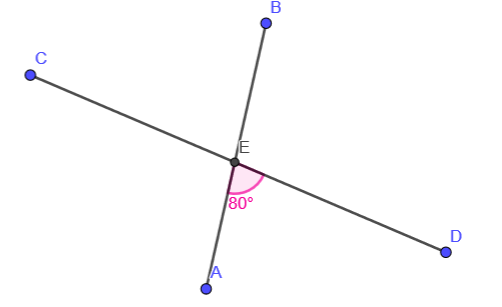 Angle AEC =
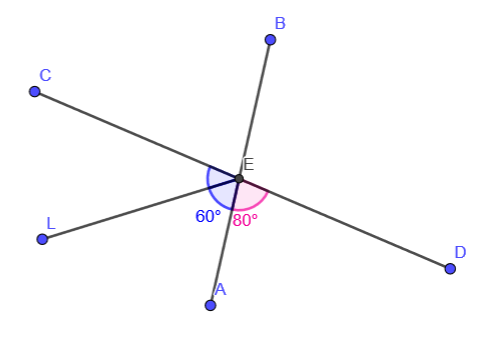 Angle LEC =
@mathsmrgordon
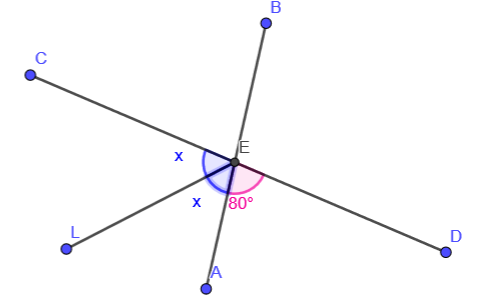 x =
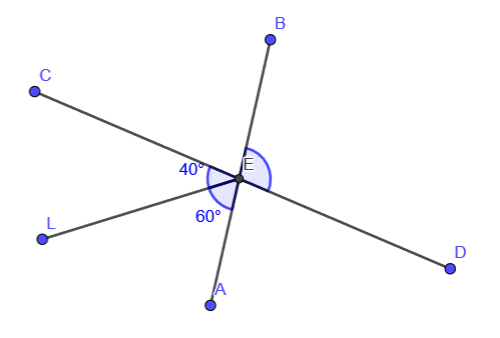 Angle BED =
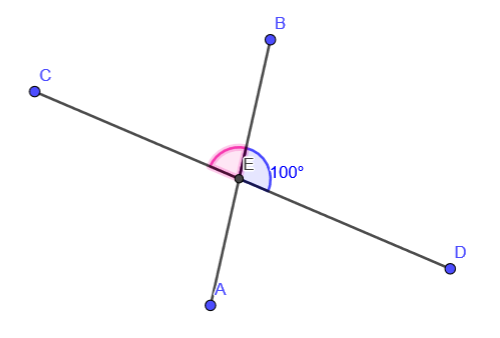 Angle BEC =
@mathsmrgordon
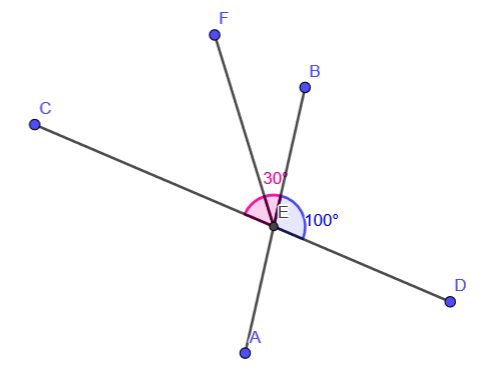 Angle FEC =
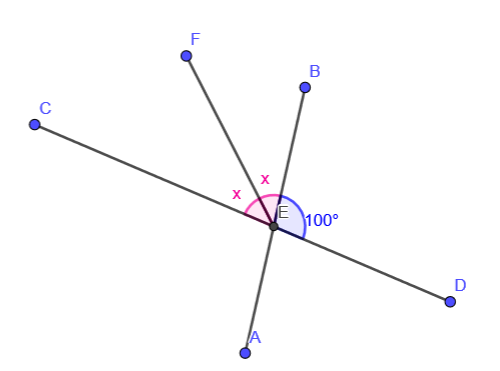 x =
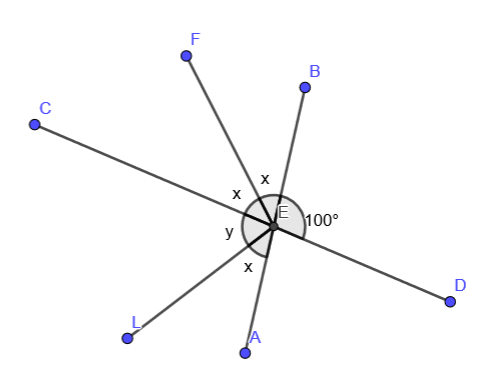 x =
y =
@mathsmrgordon
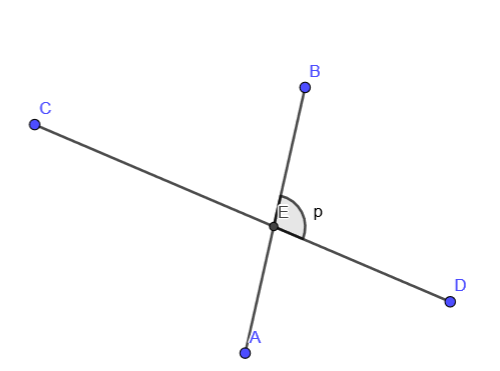 Write an expression for the angle AEC
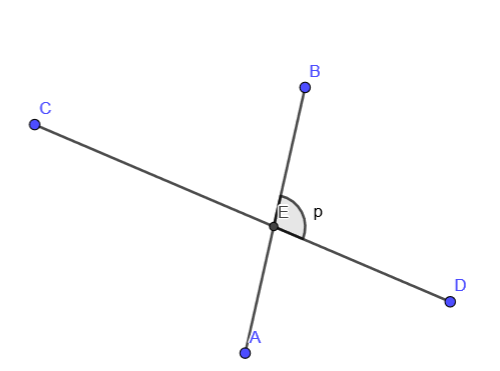 Write an expression for the angle CEB
@mathsmrgordon
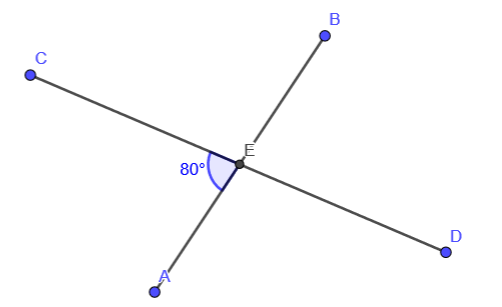 Angle BED = 80o
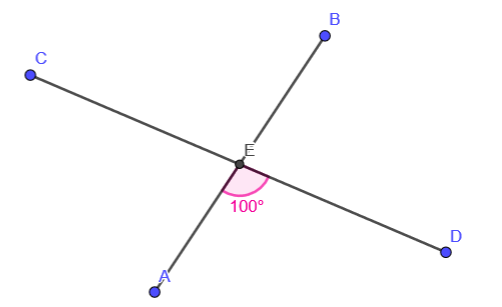 Angle BED = 80o
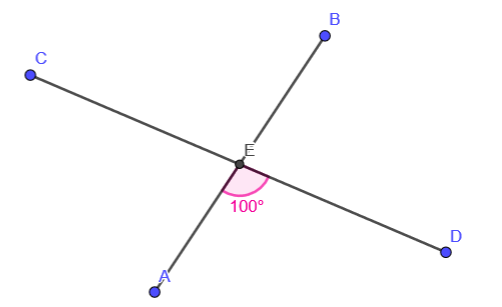 Angle CEB = 100o
@mathsmrgordon
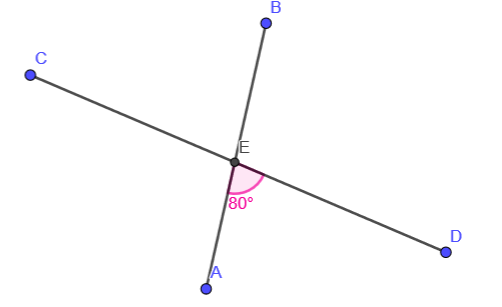 Angle CEB = 80o
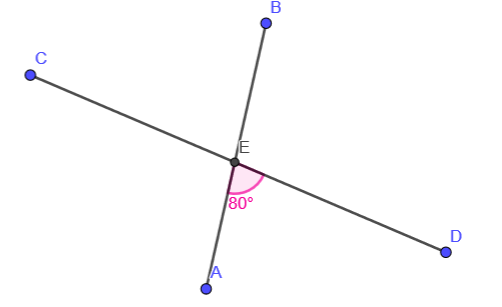 Angle AEC = 100o
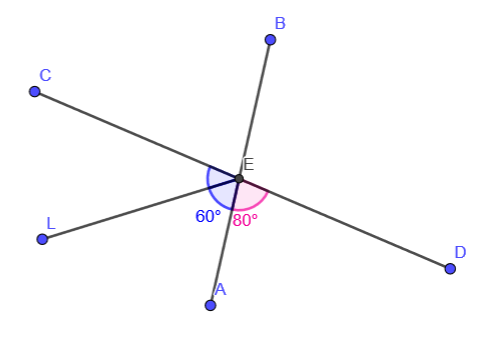 Angle LEC = 40o
@mathsmrgordon
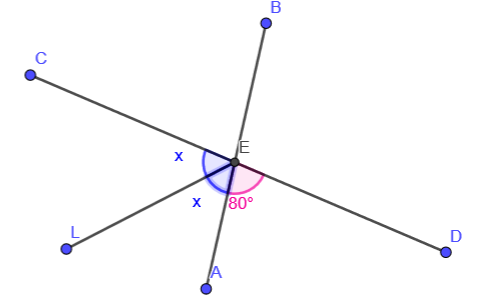 x = 50o
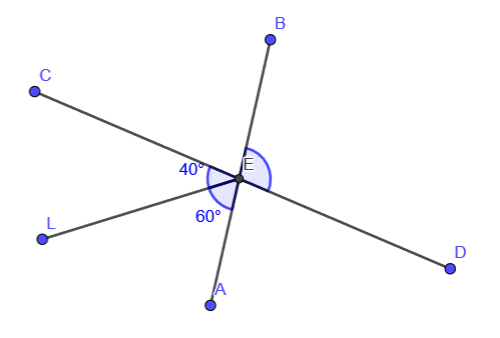 Angle BED = 100o
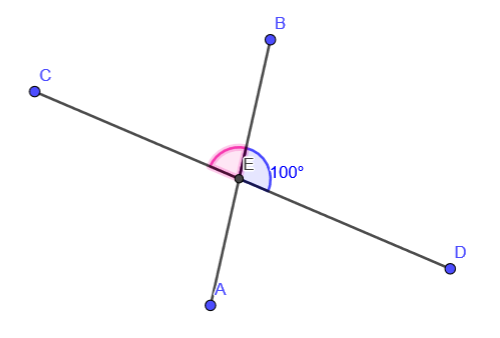 Angle BEC = 80o
@mathsmrgordon
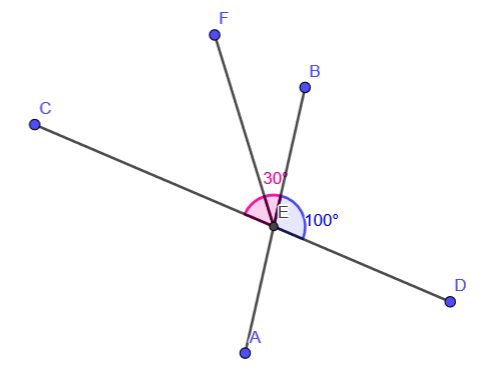 Angle FEC = 50o
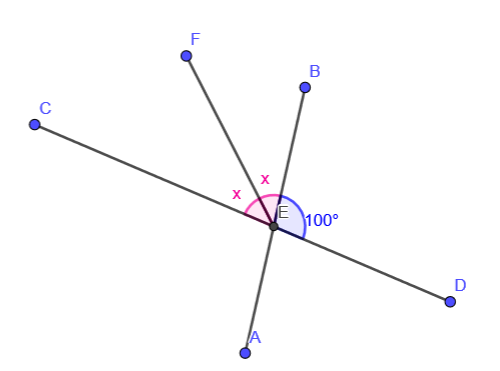 x = 40o
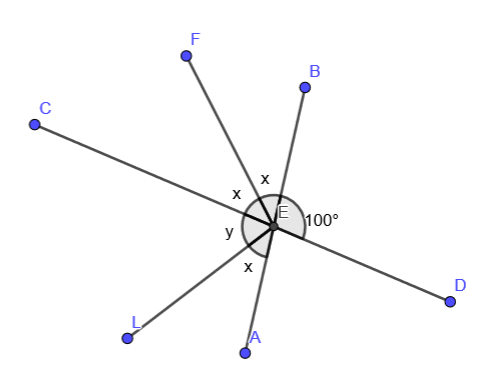 x = 40o
y = 60o
@mathsmrgordon
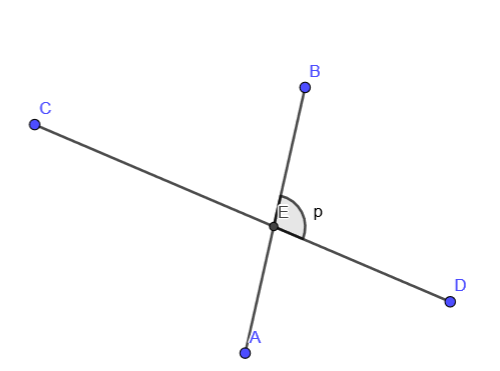 Write an expression for the angle AEC  = p
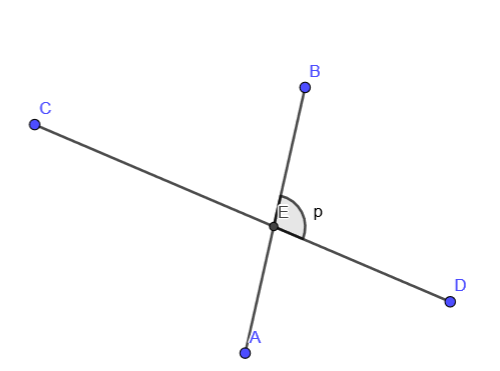 Write an expression for the angle CEB = 180 - p
@mathsmrgordon